Domain Archaea
1. Prokaryotes
2. Distinctive cell membranes
3. Autotrophic (chemosynthesis), earliest organisms on Earth
4. Some produce gases
5. Live in harsh environments
Domain Eukarya
1. Eukaryotic
2. Large cells
3. True nucleus
4. Complex cellular organelles
5. Plants, animals, fungi, plus variety of single-celled organisms
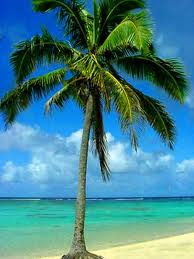 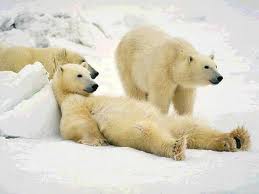 6 Kingdoms
Eubacteria
Archaebacteria
Protista
Fungi
Plantae
Animalia
Kingdom Eubacteria
Prokaryotic 
Have cell wall and cell membrane
All unicellular
Heterotrophic and autotrophic
Motile (flagella)
Examples: E.coli, Cyanobacteria, Chlamydia (STI)
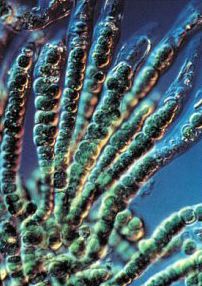 Kindgom Archaebacteria
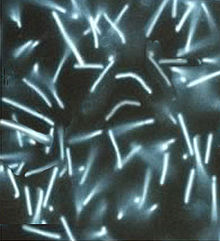 Prokaryotic
Have cell wall and cell membrane
Unicellular
Heterotrophic and autotrophic
Motile 
Ex: methanogens (gas), halophiles (salt), thermoacidophiles (hot springs)
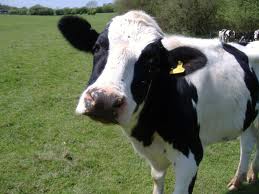 Kingdom Protista
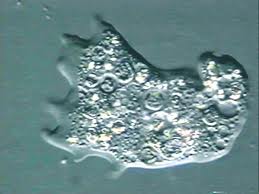 Eukaryotic
Have cell wall (some) and cell membrane
Mostly unicellular, some multicellular forms
Autotrophic, heterotrophic 
Motile
Ex: Euglena, Paramecium, Amoeba
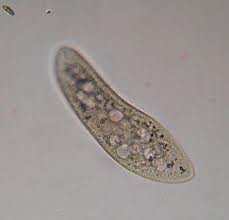 Kingdom Fungi
Eukaryotic
Have cell wall and cell membrane
Unicellular and multicellular
Heterotrophic (secrete digestive enzymes)
Sessile
Ex: Mushrooms, puffballs, mildew, mold
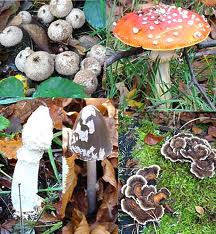 Kingdom Plantae
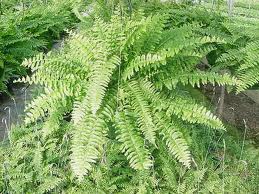 Eukaryotic
Have cell wall and cell membrane
Multicellular
Autotrophic (photosynthesis)
Sessile
Ex: Ferns, mosses, pine tree
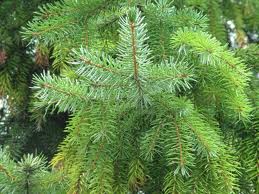 Kingdom Animalia
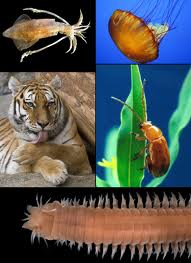 Eukaryotic
Have cell membrane
Multicellular
Heterotrophic
Motile
Ex: Worms, fish, humans (Largest kingdom!)
Cladogram
Change in classification due to genetics and evolution
Cladogram: a diagram that is based on patterns of shared, derived traits and that shows the evolutionary relationships between groups of organisms.
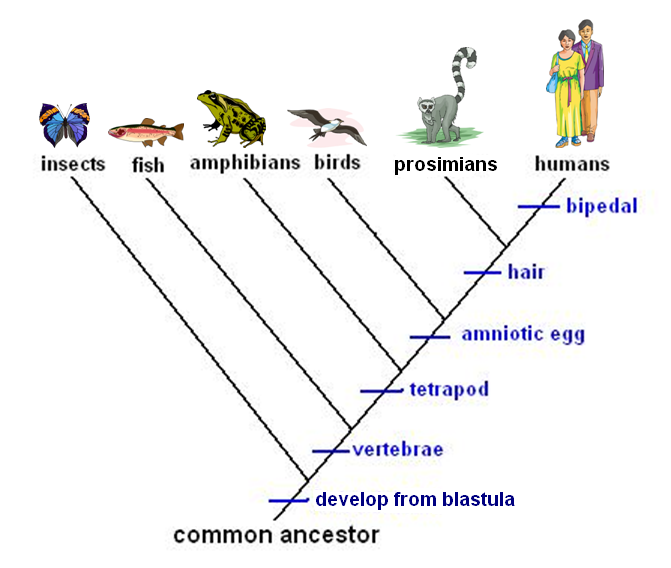 Sample Item 9:  Organisms classified as fungi have unique characteristics.  Which of the following characteristics is found only in organisms classified in the kingdom Fungi?
Single cell without a nucleus
Multicellular with chloroplasts
Multicellular filaments that absorb nutrients
Colonies of single, photosynthetic cells that reproduce asexually
Origin of Life on Earth
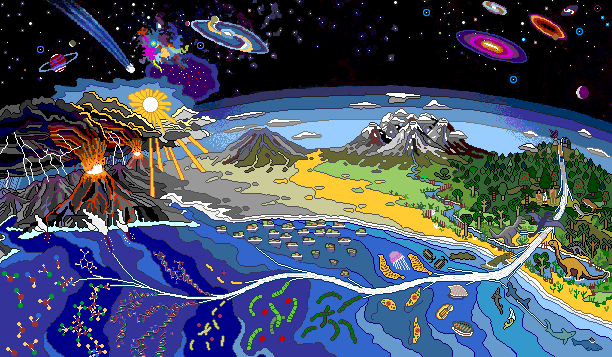 Biogenesis VS 
Spontaneous Generation
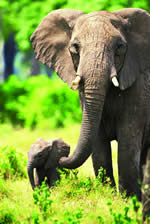 Spontaneous Generations: an early and now disproved theory that living organisms come to life spontaneously from nonliving material.
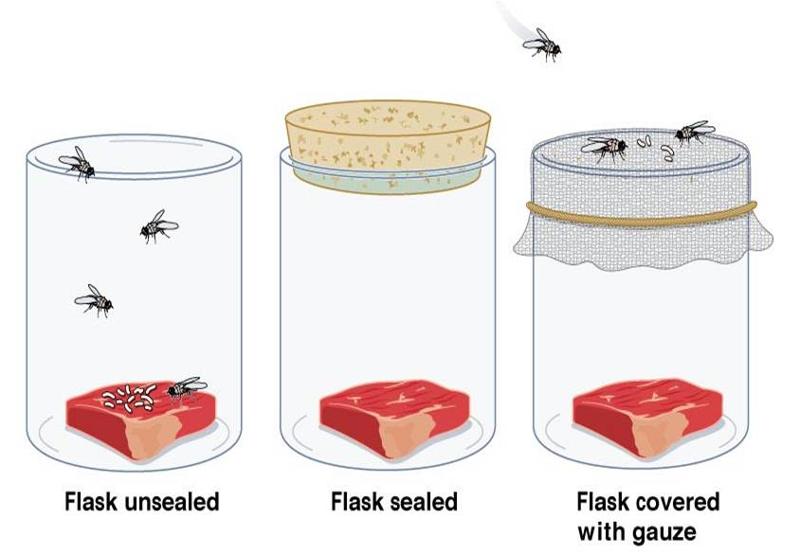 Biogenesis: the scientific principle that living organisms come only from other living organisms.
Early Earth
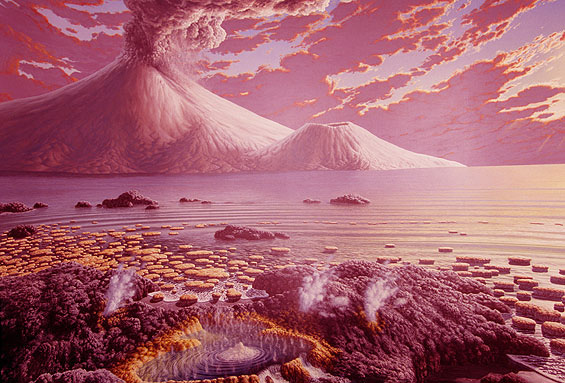 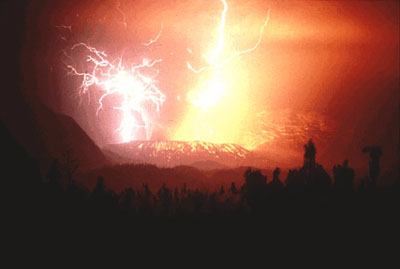 Volcanoes, toxic, very hot, Early atmosphere: NH3, H2, H2O, and CH4
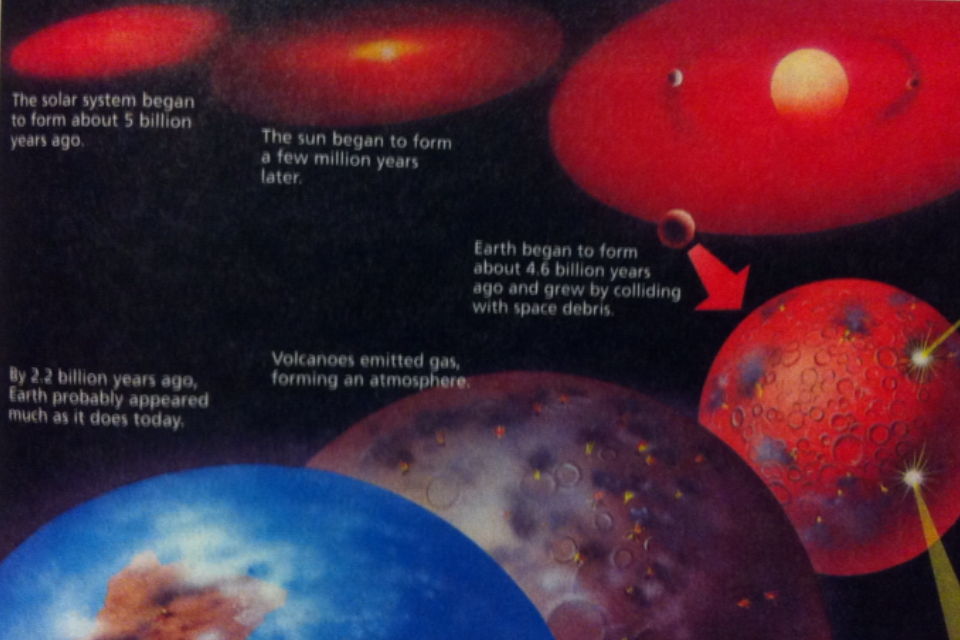 Endosymbiosis
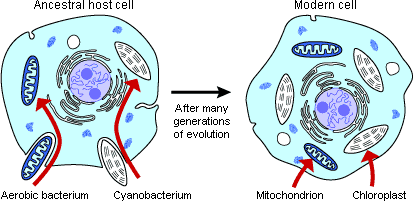 Endosymbiosis: 
     A mutually beneficial relationship in which one organism lives within another; a theory that eukaryotic cells originated through endosymbiotic relationships between ancient prokaryotic cells.
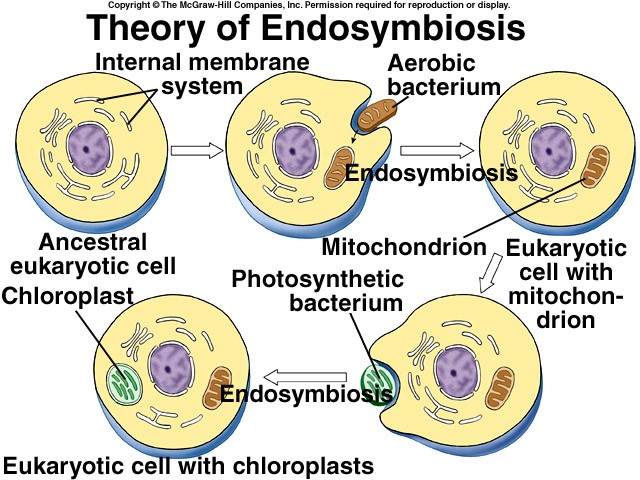 Sample Item 10: One of the accepted scientific theories describing the origin of life on Earth is known as chemical evolution.  According to this theory, which of the following events would need to occur first for life to evolve?
Onset of photosynthesis
Origin of genetic material
Synthesis of organic molecules
Formation of the plasma membrane
Natural Selection
Natural Selection: the process by which individuals that are better adapted to their environment survive and reproduce more successfully than less well adapted individuals do; a theory to explain the mechanism of evolution.
Picture from book
4 Steps of Natural Selection
1.  Overproduction: each species produces more individuals than can survive to maturity.
4. Differential Reproduction: Individuals that have certain traits are more likely to survive and reproduce that are individuals that lack those traits.  Over time, those traits become more frequent in the populations.
2.  Genetic Variation: The individuals of a population may differ in traits such as size, color, strength, speed, ability to find food, or resistance to certain diseases.
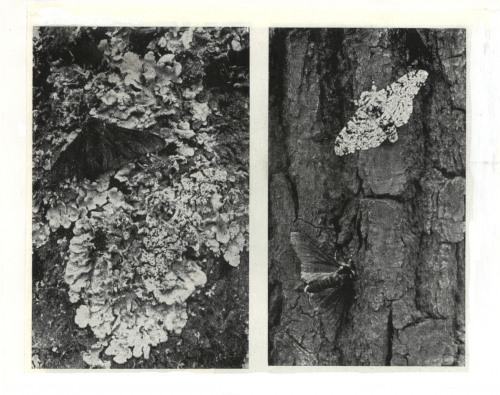 3.  Struggle to Survive: Individuals must compete with each other for limited resources.  Also, some individuals will be harmed by predation, disease, or unfavorable conditions.
Genetic Drift
Genetic Drift:  the random change in allele frequency in a population.
Gene Flow:  the movement of genes into or out of a population due to interbreeding.
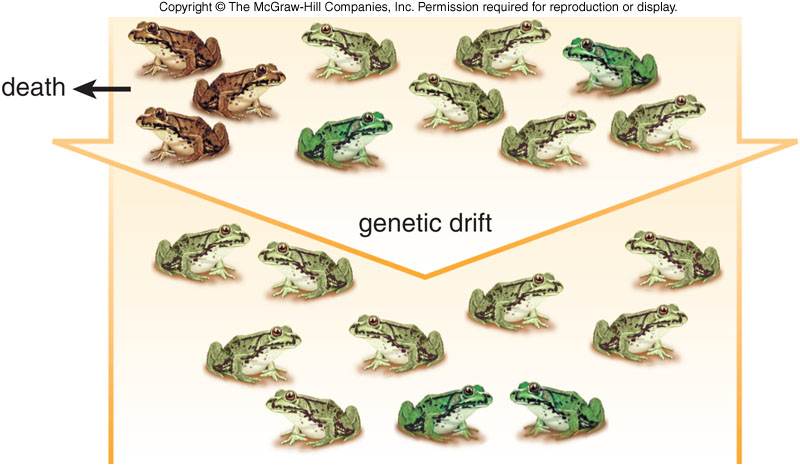 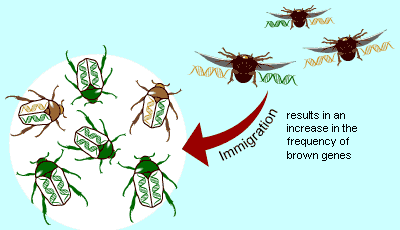 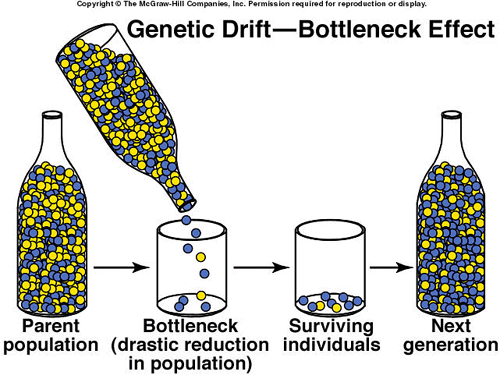 Mutations
Mutation: A change in the nucleotide-base sequence of a gene or DNA molecule
Mutation + Genetic Recombination = Increased Genetic Variation.
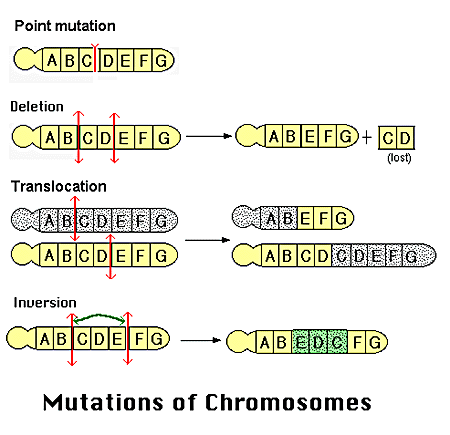 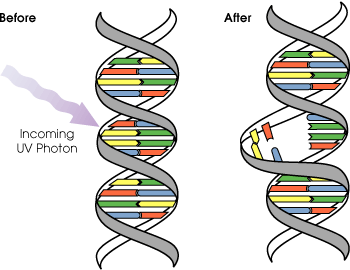 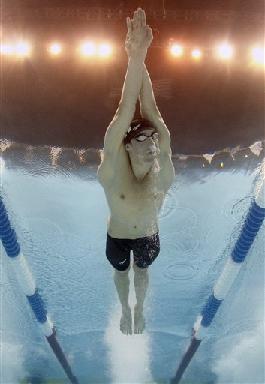 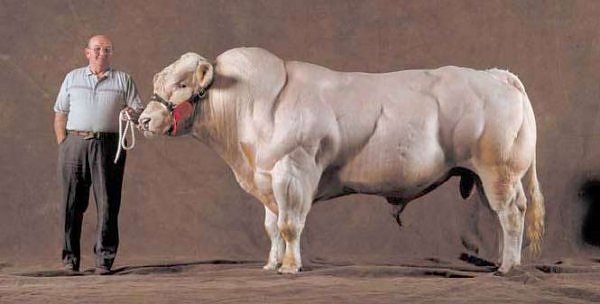 Marfan's Syndrome: a connective tissue disorder which characterized by long limbs and long, thin fingers.